Your Amazing Presentation Title Goes Here
Presented by: Your Name
Design © Social Media Examiner
Text and an image might look like this…
#1: Discover the best and newest ways to deploy and track social tactics
#2: Reduce your trial and error time: Why experiment with your social media marketing when you can fast-track your time to success? 
Sub point 1
More details
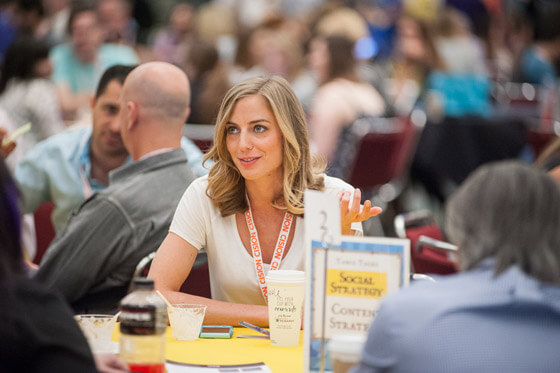 2